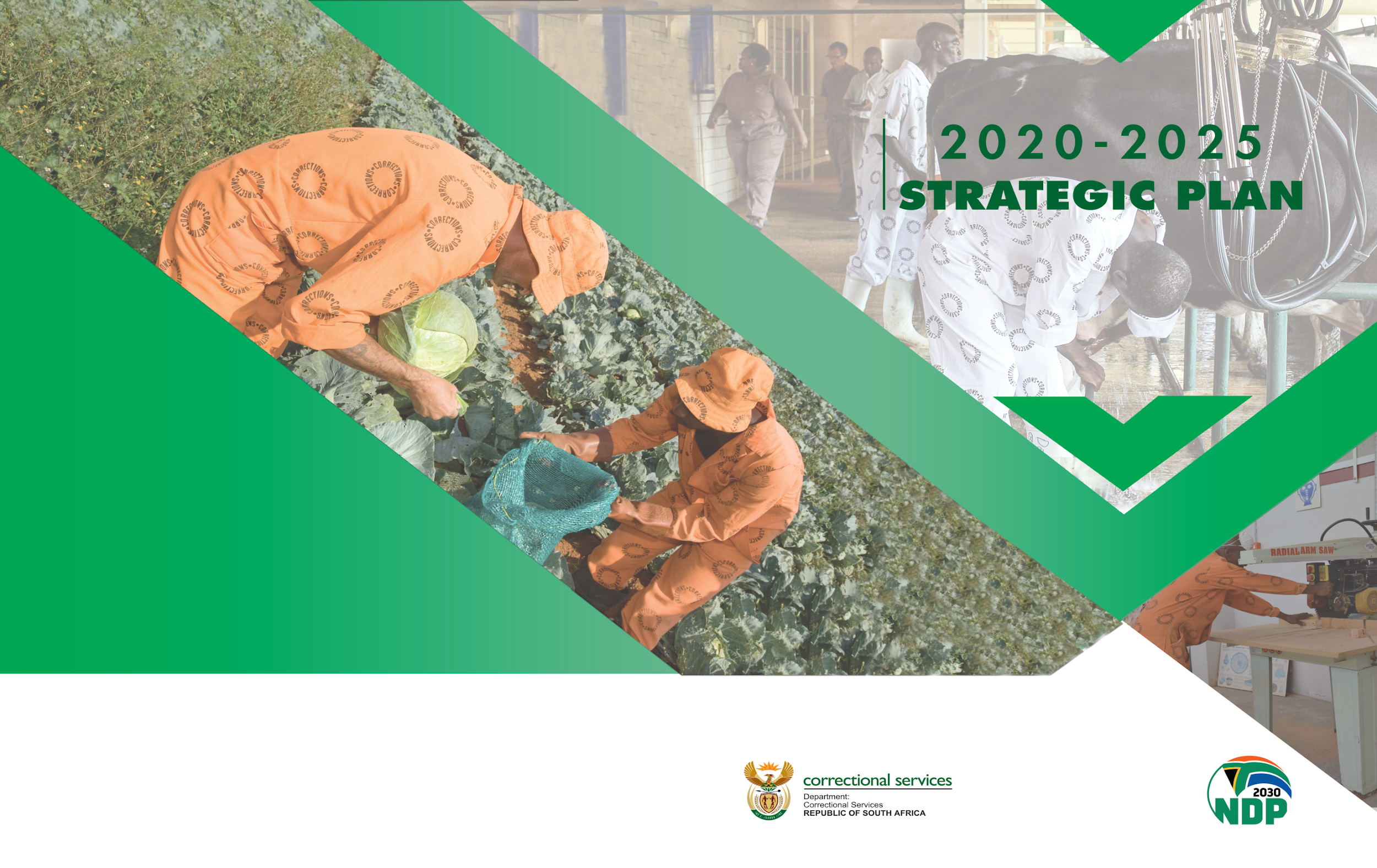 REVISED
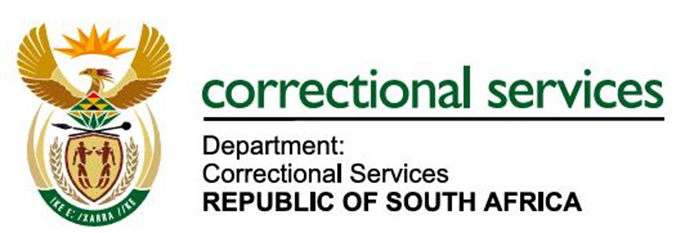 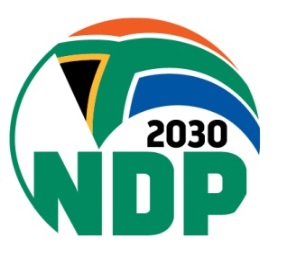 1
5 Year Strategic Plan (2020-25)
Part A: Our Mandate
Constitutional, Legislative and Policy Mandate
Priorities in the development agenda
Policies and Strategies 
Relevant Court Rulings
	Part B: Our Strategic Focus
Vision, Mission and Values
External Environment
Internal Environment
	Part C: Our Performance Measures 
Institutional Performance Information 
Strategic Risks
Service Delivery Improvement Plan
	Part D: Annexures to the Strategic Plan
Annexure A - District Development Model
Annexure B – Policies to be continued and initiated
Annexure C - Stakeholders contributing to the Strategic Plan
Annexure D – Acts referenced in the Correctional Services Act, 1998
1.
2.
PRESENTATION OUTLINE 5 YEAR STRATEGIC PLAN
3.
4.
2
INTRODUCTION
The Department concluded the process for the development of the 2020-2025 Strategic Plan (SP) and 2020/2021 Annual Performance Plan (APP) in line with the Medium Term Strategic Framework (MTSF) and the DPME Revised Framework for Strategic Plans and Annual Performance Plans in February 2020, when COVID-19 was still at an early stage. 
On 05 March 2020, South Africa confirmed its first case of COVID-19. Government put in place a country-wide lockdown on Thursday, 26 March 2020 to delay the spread of the virus and prepare health facilities and interventions for the expected spike in infections.
The COVID-19 outbreak has reduced output in the first quarter 2020/21 APP and the disruption will continue into the year. Although the Department will gradually phase its way out of lockdown, the operating environment cannot be resumed as normal.  Government regulations must be adhered to so that the curve does not overwhelm health services, which includes strict hygiene measures and limiting close contact as far as possible. 
The Revised Framework for SPs and APPs (Chapter 3 and Chapter 4) makes provision for changes to the SP and APP if there are significant policy changes or changes in the service delivery environment.  COVID-19 has significantly affected the operating environment and these changes have also affected the service delivery environment.
Department of Correctional Services ▐ 5 Year Revised Strategic Plan (2020-25)
3
INTRODUCTION
On 20 May 2020 the DPME issued Circular 02 of 2020 informing national and provincial institutions to revise and re-table their 2020/21 APPs and 2020-25 SPs (where required)  in response to the impact of the national state of disaster and in alignment to the 2020/21 special adjusted budget.
Changes to the SP and APP respond to the COVID-19 pandemic and budget adjustments.  This includes the upward/ downward adjustment of targets and the inclusion of new indicators that take into consideration the implications of COVID-19 on the Department.
The implementation of the revised SP and APP will be subject to audit by AGSA and public oversight in Parliament.
The strategic planning process of the Department was subsequently extended to include a scenario analysis as a critical planning tool in this time of uncertainty.  The scenarios raise questions, challenge thinking and help make decisions on the strategy and underlying assumptions.
The Department has considered the current limitations and alternative modes of delivery for the short and medium to implement the Revised SP and Revised APP.
Internally, the Department has also reviewed its Annual Operational Plans to respond to the changes required in the operating environment for continued service delivery.
Department of Correctional Services ▐ 5 Year Revised Strategic Plan (2020-25)
4
PART A:
OUR MANDATE
Department of Correctional Services ▐ 5 Year Revised Strategic Plan (2020-25)
5
5
CONSTITUTIONAL MANDATE
The Constitution of the Republic of South Africa (Act No. 108 of 1996) compels the Department to comply with the following sections in terms of the treatment of offenders:

Section 9 – Equality
Section 10 – Human dignity
Section 12 – Freedom and security of the person
Section 27 – Right to health care services
Section 28 – Children’s rights
Section 29 – Right to education
Section 31 – Cultural, Religious and Linguistic Communities
Section 35 – Rights to humane treatment and to communicate and be visited by family, next of kin etc.
Section 36 - Limitation of Rights
Department of Correctional Services ▐ 5 Year Revised Strategic Plan (2020-25)
6
LEGISLATIVE MANDATE AND POLICY MANDATE
The White Paper on Corrections in South Africa (2005) 
The White Paper on Remand Detention Management in South Africa (2014)
Correctional Services Act 111 of 1998
Criminal Procedure Act 51 of 1977
Child Justice Act 75 of 2008
The Promotion of Administrative Justice Act 3 of 2000
The National Health Act 61 of 2003
The Mental Health Care Act 17 of 2002
Prevention and Combatting of Torture of Persons Act 13 of 2013
The Protection of Personal Information Act of 2013
Department of Correctional Services ▐ 5 Year Revised Strategic Plan (2020-25)
7
7
PLANNED POLICY INITIATIVES
The Correctional Services Act, (Act No. 111 of 1998) will be reviewed taking into consideration developments in the correctional system, the international and regional obligations, Nelson Mandela Rules and other judgments impacting on the interpretation of the CSA.
Department of Correctional Services ▐ 5 Year Revised Strategic Plan (2020-25)
8
8
PRIORITIES IN THE DEVELOPMENT AGENDA
Sustainable Development Goals
	The SDG 16 singles out the basic rights of all arrested and detained persons in South Africa primarily based on four sections in the Constitution, namely sections 10, 11, 12 and 35. To maximise opportunities for an effective criminal justice system, the improved cooperation between the JCPS cluster departments is imperative for the speedy processing of trials and reduction in the delays of remand detention as well as greater use of legal aid.
African Union Agenda 2063
	Aspiration Four recognizes that a prosperous, integrated and united Africa is based on good governance, democracy, social inclusion and respect for human rights, justice and the rule of law are the necessary pre-conditions for a peaceful and conflict free continent. The Department will embrace Aspiration Four within a South African context through continuous improvement of legislative and policy framework that supports safe and peaceful spaces for individuals, families and communities.
Department of Correctional Services ▐ 5 Year Revised Strategic Plan (2020-25)
9
9
PRIORITIES IN THE DEVELOPMENT AGENDA
National Development Plan 2030
The NDP 2019 to 2030 horizon requires continued efforts to strengthen the effectiveness of the criminal justice system – including the police, prosecutors, courts and correctional facilities, radically reduce levels of corruption and crime particularly trio (carjacking, robbery – residential and robbery  non – residential) and contact crimes and promote community involvement. 
District Delivery Model
The Department has 46 Management Areas which have been aligned to the 44 Districts and 8 Metropolitans in the District Delivery Model (DDM).  The DDM enables the Department to focus on self-sustainability through prioritisation of production workshops, agricultural projects as well as looking into district-specific opportunities that promote offender rehabilitation coupled with producing commodities required within the Department as well as other government departments, in a safe and conducive environment.
Department of Correctional Services ▐ 5 Year Revised Strategic Plan (2020-25)
10
10
PRIORITIES IN THE DEVELOPMENT AGENDA
Medium Term Strategic Framework
The Medium-Term Strategic Framework (MTSF) 2019-2024 is the manifestation of the plan for the NDP Vision 2030 and the implementation of the electoral mandate of the sixth administration.  This roadmap is built on three foundational pillars: driving a strong and inclusive economy; building and strengthening the capabilities of South Africans; and achieving a more capable State.  The seven priorities of the MTSF are embedded into the three pillars.
Department of Correctional Services ▐ 5 Year Revised Strategic Plan (2020-25)
11
11
PRIORITIES IN THE DEVELOPMENT AGENDA
The Department contributes directly to the following priorities within the MTSF:
Department of Correctional Services ▐ 5 Year Revised Strategic Plan (2020-25)
12
12
PRIORITIES IN THE DEVELOPMENT AGENDA
The Department contributes indirectly to the following priorities within the MTSF:
Department of Correctional Services ▐ 5 Year Revised Strategic Plan (2020-25)
13
13
PRIORITIES IN THE DEVELOPMENT AGENDA
The Department contributes indirectly to the following priorities within the MTSF:
Department of Correctional Services ▐ 5 Year Revised Strategic Plan (2020-25)
14
14
PRIORITIES IN THE DEVELOPMENT AGENDA
Integrated Criminal Justice Strategy
The Department has the role to play in both the front and the back-end of the value chain.  The front end includes the detention of remand detainees and the management of accused placed under supervision by the correctional official in line with section 62(f) of the Criminal Procedure Act.  The back end entails the implementation of court sentences through the detention of sentenced offenders. The implementation of the Criminal Justice Strategy (CJS) will modernise the data collation and management systems across the Cluster to improve the efficiency and effectiveness of the CJS processes. In order to support economic growth and recovery post COVID-19, the safety and security of the people in South Africa becomes critical to ensure the authority of the State and to provide confidence to investors.
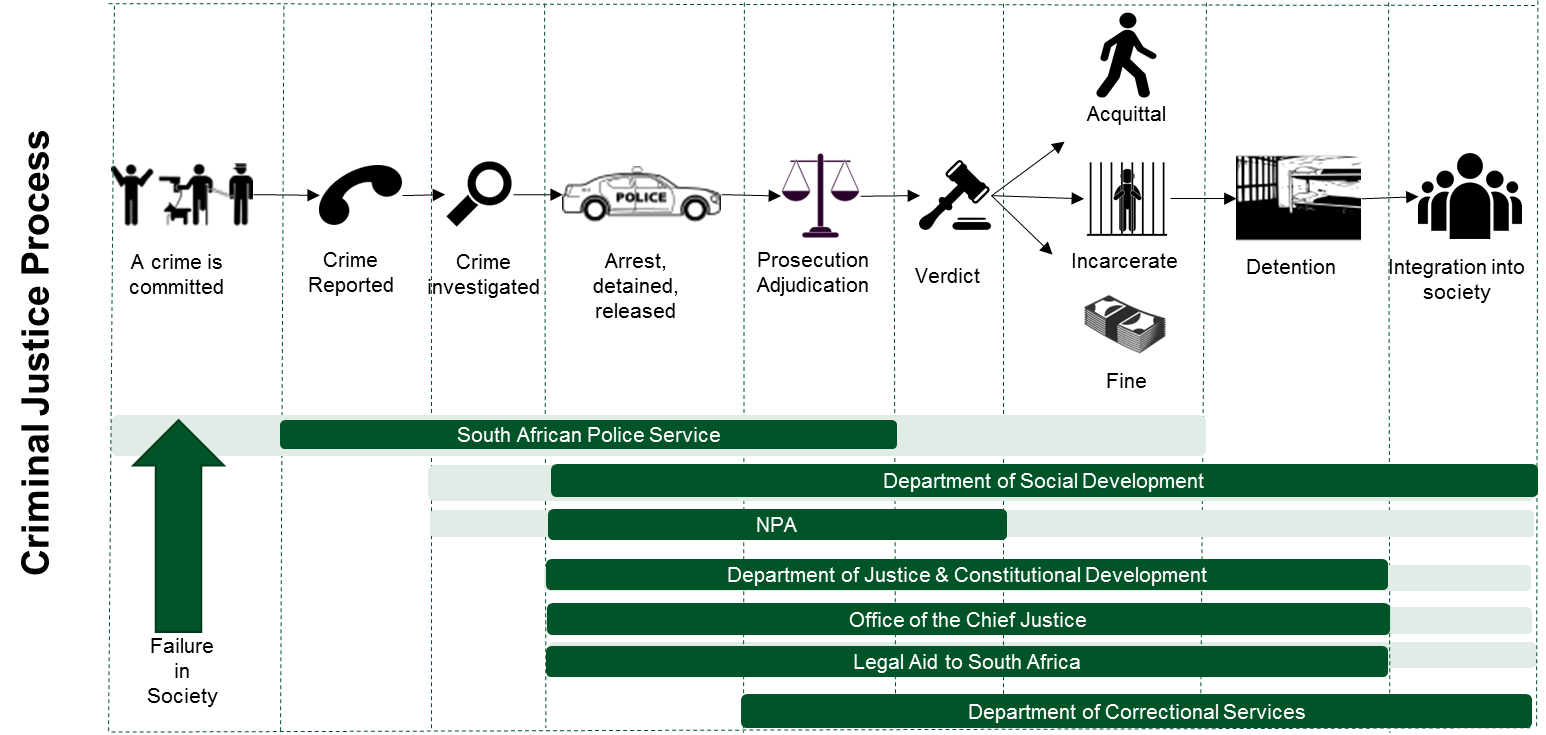 Department of Correctional Services ▐ 5 Year Revised Strategic Plan (2020-25)
15
15
INSTITUTIONAL POLICIES AND STRATEGIES
The Department’s policy and strategy review is informed by new and amended legislation, regulations, standards and best practices such as The Mandela Rules (also known as the Standard Minimum Rules for the Treatment of Prisoners) which are a set of universally acknowledged minimum standards for the treatment of prisoners to which member states of the United Nations committed themselves. 
The Department’s response to COVID-19 has significantly changed the operating environment in order to protect populations inside and outside of correctional facilities.  These changes will require a review of relevant strategies, policies and standard operating procedures (SOPs). 
While the Department develops and administers its own policy framework, there are planned external legislative, policy, and regulatory reviews, applicable to the sector at large that have a direct or indirect bearing on the operations of the Department which will require the participation of the Department.
Department of Correctional Services ▐ 5 Year Revised Strategic Plan (2020-25)
16
16
RELEVANT COURT RULINGS
Department of Correctional Services ▐ 5 Year Revised Strategic Plan (2020-25)
17
17
RELEVANT COURT RULINGS
Department of Correctional Services ▐ 5 Year Revised Strategic Plan (2020-25)
18
18
PART B:
OUR STRATEGIC FOCUS
Department of Correctional Services ▐ 5 Year Revised Strategic Plan (2020-25)
19
19
OUR STRATEGIC FOCUS
VISION 
Providing the best correctional services for a safer South Africa

MISSION
Contributing to a just, peaceful and safer South Africa through effective and humane incarceration of inmates and the rehabilitation and social reintegration of offenders.

VALUES
Development		Integrity		Excellence	Accountability
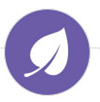 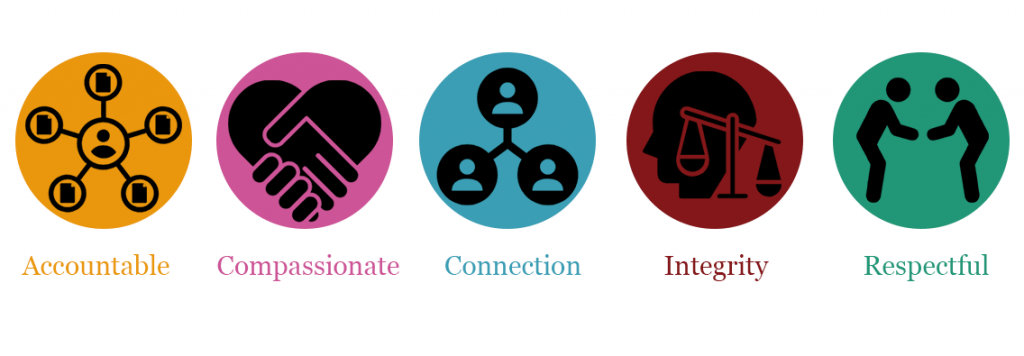 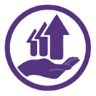 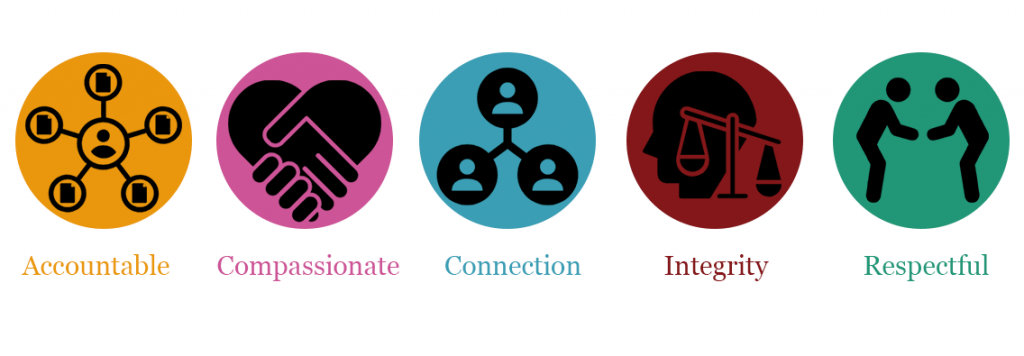 Department of Correctional Services ▐ 5 Year Revised Strategic Plan (2020-25)
20
20
SITUATIONAL ANALYSIS
Diagnostic analysis
The Department’s educated, knowledgeable and committed workforce is considered the main strengths. 
Shortage of resources (human and financial) and inadequate professionals are its main weaknesses.  
Opportunities include working together with external stakeholders in the rehabilitation and reintegration of the offenders and the strategic role that the Department plays in the JCPS Cluster.  Technology and security enhancement also present opportunities for increasing safety and security.
Overcrowding poses a significant threat for the Department.
COVID-19 pandemic poses further challenges, the most readily apparent being the health-related impact of the disease.  This is particularly true for people who are older or have underlying conditions, as they are more likely to have complications.  As the Department strives to improve its healthcare capacity, there are substantial opportunities to produce medical supplies, hygiene products and other healthcare amenities.
Department of Correctional Services ▐ 5 Year Revised Strategic Plan (2020-25)
21
21
SITUATIONAL ANALYSIS
COVID-19 Scenario planning 
Worst-case scenario (pessimistic) - strict physical distancing, bans on gatherings and the cancellation of all but essential activity are hallmarks in an attempt to flatten the transmission curve to create more capacity to treat patients needing hospital care. This scenario will probably create the most severe liquidity crisis for businesses. The social effect of large-scale retrenchments will place strain on the greater society, as the affected households would need support from government 
Middle-of-the-road scenario - the transmission rate is lower than in the worst-case scenario. The lockdown should flatten the transmission curve significantly. The recovery from the shock of COVID-19 will likely not allow a return to pre-crisis normality.
Best-case scenario (optimistic) - the probability of lockdowns is lowered further if South Africans comply with the government directives to flatten the curve and reduce the rate of transmission.  Most optimistically, the greatly accelerated process of vaccine development could be completed in the short term. Given the actual transmission trends across the world, this scenario is highly unlikely.
Department of Correctional Services ▐ 5 Year Revised Strategic Plan (2020-25)
22
22
SITUATIONAL ANALYSIS
External Environment
Global Economy - The International Monetary Fund’s (IMF) forecasts looked forward to growth of 3.3% in 2020, followed by 3.4% in 2021.  These prospects, however, were destroyed by the COVID-19 outbreak which began in late 2019. The global economic expansion forecast in February 2020 is now expected to contract by 5.2% instead. More adverse scenarios are conceivable, however the global economic prospects are still highly uncertain.
South African Economy – Going into this COVID-19 health care crisis, the South African economy was already in recession.  South Africa was poorly positioned to weather any crisis, let alone a crisis of the magnitude of COVID-19. Projections by National Treasury indicate a GDP contraction of 7,2% during 2020, leading to a fiscal deficit of 15,7% of GDP (forecast at 6.8% in the 2020 budget) and a debt-to-GDP ratio in excess of 81% by the end of this fiscal year. 
South Africa’s COVID-19 epidemic - The COVID-19 pandemic has caused an unprecedented human and health crisis. The COVID-19 crisis has exacerbated the vulnerability of the least protected in society. In contrast to the rest of the world, South Africa’s efforts to flatten the curve have been nothing short of world-class. South Africa’s case fatality alludes to a responsive health sector with the capacity to attempt treatment thereof and save as many lives possible as illustrated by the country’s COVID-19 recoveries.
Department of Correctional Services ▐ 5 Year Revised Strategic Plan (2020-25)
23
23
SITUATIONAL ANALYSIS
Crime - According to the 2018/19 crime stats report, a total of 2.01-million crimes were recorded between 1 April 2018 and 30 March 2019.  The murder rate increased by 3.4% and sexual offences have, increased by 4.6% compared to the previous financial year. According to the SAPS Crime Report (April 2020), the introduction of the COVID-19 lockdown and supporting measures has resulted in a significant drop in crime levels across the country. Crime trends are however increasing since Alert Level Three has come into effect   Since 01 June 2020, there has been an alarming surge in gender-based violence and femicide related offences. 
South Africa’s Labour Force - The results of the Quarterly Labour Force Survey (QLFS) for the first quarter of 2020 indicate that the unemployment rate rose to 30.1% in the first three months of 2020, even before the lockdown of the COVID-19 crisis. The youth unemployment rate in South Africa increased to 59% in the first quarter of 2020 from 58.10% in the fourth quarter of 2019. 
Education and skills development - In 2017, the progression rates of Grade 10 learners to Grade 11 was 80,8%, whereas 73,3% of Grade 11 learners progressed to Grade 12. This does not take learners who left the school system before reaching those grades into account. The breakdown by gender showed lower progression rates for males compared to females.
Department of Correctional Services ▐ 5 Year Revised Strategic Plan (2020-25)
24
24
SITUATIONAL ANALYSIS
Demand for services
Remand Detainees - The COVID-19 national lockdown and subsequent limited functioning of the courts resulted in a significant increase in the remand detainee population at correctional facilities. The actual number of remand detainees recorded for 31 March 2020 was 50 894, while the number of remand detainees with bail constitute less than 10% of the remand detainee population.    
Offender population – The number of sentenced male offenders decreased by 13.34% between the 2015/16 and 2019/20 financial years while the number of sentenced female offenders decreased by 19,81% for the same period. 
Special categories of offenders - Children (less than 18 years) make up approximately 0.06% of the offender population, Juveniles (between 18 and 20 years) make up approximately 2% of the offender population and Adults (over 21) make up approximately 97.94% of the offender population. The review and alignment of integrated policies with other Departments particularly those within the JCPS and the Social Clusters is necessary to improve the general welfare of special categories of inmates.
Department of Correctional Services ▐ 5 Year Revised Strategic Plan (2020-25)
25
25
SITUATIONAL ANALYSIS
Community Corrections - There are 218 Community Corrections offices that serve parolees, probationers and ATPs for effective monitoring and supervision of offenders under the system of Community Corrections.  During 2015/16, there were 51 307 (98.78%) parolees who complied with their parole conditions and 16 416 (98.65%) probationers that remained violation free.  During 2019/20, a total of 67 098 people were placed under community corrections.  From the daily caseload of 53 257 parolees and 12 604 probationers, 99% complied with the conditions set by the delegated authority.
Department of Correctional Services ▐ 5 Year Revised Strategic Plan (2020-25)
26
26
SITUATIONAL ANALYSIS
Performance Environment
Management of overcrowding in correctional facilities -  The down management of the inmate population must be managed against external factors such as crime tendencies in society, increasingly effective measures to combat and prosecute crime, slow economic growth and high unemployment rate and mandatory minimum sentences.  Although the external factors are beyond the control of the Department, various interventions will be implemented to alleviate overcrowding, including the review of the multi pronged strategy.
Safety and security - The Department has strived to manage incidents of escapes and injuries to the extent that the number of escapes has not exceeded  0.034% over the past three years. Various initiatives have been identified to further improve performance over the medium term such as the reviewing of security policies, development of a security plan, establishment of security committees at regions and management areas.
Case Management - Integrated risk assessment practices will receive special attention together with effective intervention strategies within the case management system to better develop training patterns to work with offenders. The Department will review all aspects of parole, including upgrading of the case management committees and case management structure as well as strengthening the administrative processes using best practices.
Department of Correctional Services ▐ 5 Year Revised Strategic Plan (2020-25)
27
27
SITUATIONAL ANALYSIS
Rehabilitation - The Department is committed to improving rehabilitation programmes for offenders and increasing the number of offenders who participate in rehabilitation programmes. A rehabilitation-focused system will require a different mix of staff, with an increase in the currently critical occupations such as psychologists and vocational councillors, social auxiliary workers, spiritual care workers (and volunteers) and educationists across a wide range of academic and vocational areas. 
Social Reintegration – Since 2015, the Department has established 958 service points nationally which has significantly decreased the number of violations, with more adherence to parole conditions by offenders. A total of 46 Victim Offender Dialogue and Community Corrections forums were established for victim-offender dialogue sessions. The Department will increase formal partnerships with academia, civil society organisations, government departments, entities, community and faith based organisations to increase the employability, successful reintegration of parolees and probationers, and to offer support to ex–offenders and family support. 
Care – The detection of serious communicable diseases, such as HIV infection and tuberculosis, accompanied by adequate treatment and the introduction of harm reduction measures will received greater attention over the medium term.  Active case finding is one of the key measures for the prevention and control of communicable diseases.
Department of Correctional Services ▐ 5 Year Revised Strategic Plan (2020-25)
28
28
SITUATIONAL ANALYSIS
Rooting  out corrupt activities -  The Department will prioritise the implementation of the recently adopted ethics framework, which encourages officials to think and behave ethically and  better capacitate itself to deal with cases of unprofessional and unethical conduct. The Department will prioritise the anti-corruption campaign for the roll out of its prevention plan in the form of awareness campaigns /workshops, distribution of posters and pamphlets on corruption and fraud. 
Improving audit outcomes -  The Department has developed Audit Outcomes Turnaround Plan that focuses on short to medium term and long-term solutions to address audit outcomes, which includes amongst others a) training and capacitation of SCM and Financial Management components, b) automation of processes [Performance Information, SCM and Finance], and c) review of governance structures and policies.  The Department will enhance the understanding of regulatory environment and improve internal control maturity by conducting internal control workshops and indabas’.
Department of Correctional Services ▐ 5 Year Revised Strategic Plan (2020-25)
29
29
SITUATIONAL ANALYSIS
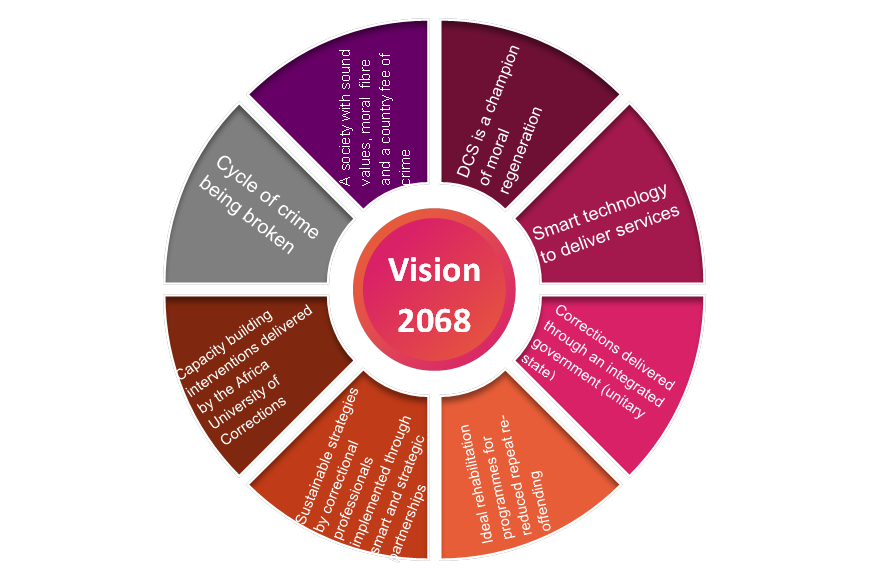 Internal Environment
The 50 year strategic intent is to have self-sustaining corrections, supported by capacity building interventions delivered by an appropriate higher learning institution of corrections.  Corrections shall be delivered through integrated Government in a manner that reduces re-offending, breaks the cycle of crime and results in a society with sound values, and moral fibre and ultimately a country free of crime
Department of Correctional Services ▐ 5 Year Revised Strategic Plan (2020-25)
30
30
Fighting crime, corruption and Gender Based Violence and Femicide (GBVF).  Effective response, care and support is integral to healing and comprehensively working towards eradicating crime and GBVF in South Africa.
Effective administration and ethical governance systems and outcomes for a strong ethical and capable state, clean audits, consequence management; reinstalling Batho Pele Principles to reinvigorate morale
Economic transformation and job creation
SITUATIONAL ANALYSIS
1
5
Education, skills and health
Review of the parole system where release determinations make increased use of available information about the offender, considering all aspects of parole, including upgrading case management committees, strengthening the administrative process, legislative amendments and medical parole in relation to overcrowding and best practices in other countries.
Review and overhaul the Criminal Procedure Act and the Correctional Services Act including bail conditions, harsher punishment for sexual offences, parole system, victim empowerment, remand detention
Consolidating the Social Wage
Internal Environment
	Five year Ministerial priorities:
6
A better Africa and World
2
Effective Correctional Services System with responsive rehabilitation programmes, reduction in re-offending, curtailing illegal activities within correctional facilities, improvement in the efficacy of security systems and protocols at correctional centres
Ensuring that offenders have access to quality healthcare.  Preventing and controlling the COVID-19 pandemic in centres.  Continuous reviewing of strategies to adapt measures in line with the lifting of some lockdown restrictions
A Capable, Ethical and State
7
Spatial Integration, Human Settlements
3
Social Cohesion and Safe Communities
Functional Restorative Justice System and credible victim empowerment systems with focus on improving Victim Offender Dialogue and Victim Offender Mediation (VOD and VOM) and putting in place a Framework for a Comprehensive Social Reintegration
COVID-19 has raised the need to invest in automation of correctional facilities and enhancement in security technology to relieve the pressure of the correctional officials in securing and rehabilitating inmates.
8
4
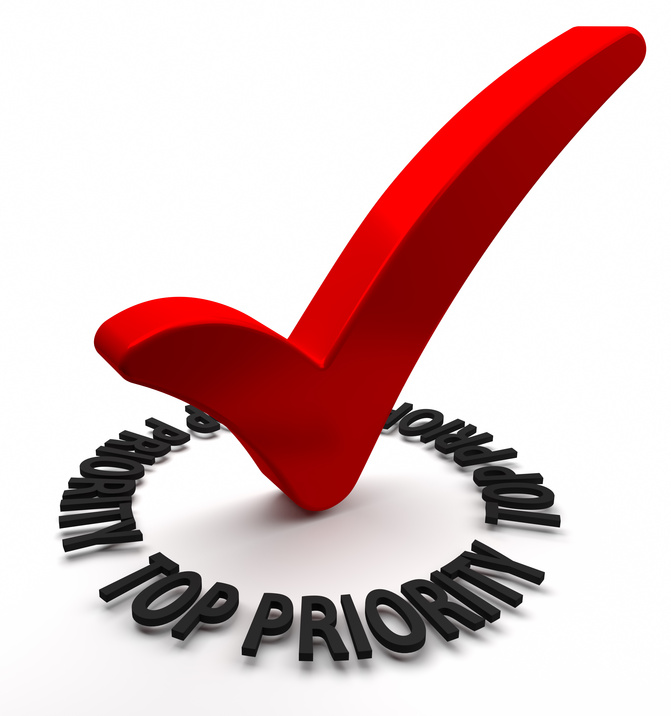 Department of Correctional Services ▐ 5 Year Revised Strategic Plan (2020-25)
31
31
SITUATIONAL ANALYSIS
Internal Environment
a)	Security - The Department must strike a balance between maintaining order and safety while providing the best possible care to and upholding the basic human rights of incarcerated people.  COVID-19 puts stress on correctional facilities already operating with overstretched staff and resources and limited by regulations to preserve safety and order.  The Department ensure a balance between security concerns with providing necessary support and care.  With increased attention on preventing spread of the virus, there has been limited participation in rehabilitation and recreational activities, resulting in an increased need for supervision and management of inmates.  
b) Incarceration - COVID-19 in South Africa has prompted the Department to evaluate the level of preparedness to prevent and control COVID-19.  Case management processes will continue to be implemented in line with relevant policies, however, the need for social distancing will mean that fewer offenders can be involved in case management activities and rehabilitation programmes at a time. COVID-19 has highlighted the need to automate modes of work to adequately record and track admissions and release information of custodial and non-custodial sentenced offenders.  This is also includes the automation of professional reports.
Department of Correctional Services ▐ 5 Year Revised Strategic Plan (2020-25)
32
32
SITUATIONAL ANALYSIS
Internal Environment
c) 	Remand Detention - The number of remand detainees increased by 7.95% (i.e. from 51 410 to 55 497) from 01 April 2020 to 20 May 2020.  The pausing or slowing down of criminal justice processes during the COVID-19 national lockdown has resulted in more people being detained, postponement of cases of remand detainees, increasing levels of overcrowding within correctional facilities. 	
d)	Rehabilitation – Alignment to the COVID-19 Regulations by limiting offenders’ movements ceased all forms of group activities during level 4 and 5 of the lockdown (except for the Pre-release programme).  In adherence to the revised COVID-19 Standard Operating Procedures group sessions are reduced by at least 20% to ensure social distancing. Offenders registered at DCS Colleges will be required to be supported with the use of multi-modal and remote learning approaches.
Department of Correctional Services ▐ 5 Year Revised Strategic Plan (2020-25)
33
33
SITUATIONAL ANALYSIS
Internal Environment
Social Reintegration – COVID-19 has reduced physical monitoring of offenders within the system of community corrections.  High risk offenders have been prioritised for physical monitoring while field calls are conducted for low and medium risk offenders.  Low risk and medium risk that are monitored remotely through telephones confirmed by locations and video of the surroundings.  In certain circumstances the police and other law enforcement agencies are requested for assistance.  The lack of physical monitoring does pose challenges particularly where probation officers are unable to fully verify the facts that have been provided.  The current crisis has accelerated the Department’s plans to increase monitoring through alternative means such as through the use of electronic monitoring. .
Department of Correctional Services ▐ 5 Year Revised Strategic Plan (2020-25)
34
34
SITUATIONAL ANALYSIS
Internal Environment
Care - In a confined environment such as the correctional facilities the spread of COVID-19 may be exacerbated by overcrowding and limited dedicated health care professionals, limited quarantine and isolation facilities, lack of laundry facilities and dedicated cleaning facilities for dishes used by inmates in the food service unit facilities as well as limited pharmaceutical facilities for ensuring timeous access and availability of medicines and other pharmaceutical supplies for the inmate population.  As an urgent intervention to effectively mitigate the impact of COVID-19 in the correctional facilities, the Department activated infection prevention control measures at all Management Areas including the sanitisation of reception areas, cells, offices, vehicles and ablution facilities. The Department has focused on increasing critical health human resources, equipping of the isolation and quarantine as well as inpatient facilities including the establishment of pharmaceutical facilities in Management Areas.  These will facilitate implementation of integrated comprehensive health care services to the inmate population and avert serious impacts of COVID-19 as well as facilitating the humane detention of inmates.
Department of Correctional Services ▐ 5 Year Revised Strategic Plan (2020-25)
35
35
SITUATIONAL ANALYSIS
Internal Environment
Stakeholder management - The centre centric strategy of the Department can only be realised through a web of strategic and practical partnerships with stakeholders in the sector to reduce overcrowding, rehabilitate inmates, reduce recidivism and assist ex-offenders with re-integration.  Since corrections is a multi-sectoral and community driven process, the Department will enhance existing strategic partnerships and establish new partnerships with government departments, business sector civil society organizations, non-profit organisations and tertiary to advance its projects and programmes. The partnership with the Department of Health takes note of the realities that exist within correctional facilities and through a range of collaborative measures aims to ensure the health and wellbeing of inmates whilst they are in the State’s care,as well as officials.  
Organisational environment - COVID-19 created arguably the largest collective shift in social activity and working practices.  The Department will continuously assess risk control measures to take into consideration the concerns, safety and well-being of officials and those under its care.  Social distancing is an important consideration and as such maintaining a healthy workforce has become an important mechanism in the fight against the spread of COVID-19.  The Department will make repeated applications of a combination of the tools to keep dealing with the virus. The Department will increase its focus to recruiting health care professionals in order to effectively respond to the changing environment.
Department of Correctional Services ▐ 5 Year Revised Strategic Plan (2020-25)
36
36
SITUATIONAL ANALYSIS
Status of women, youth and persons with disabilities - The Department recognises the importance of ensuring that there is an overall strategy which highlights the importance of managing a diverse, multiracial and multicultural workforce for the purposes of ensuring the maximum utilisation of human capital.  The appointment of designated groups will help create a more diverse workforce which holds social and economic benefits for the country. Persons with disabilities recorded 60 (0.19%) in 1999 to 294 (0.77%) in March 2019, there has been a 3% increase in female representation (in SMS positions) between March 2017 to March 2019.  The Recruitment, Selection and Employment Equity policies encourage the appointment and promotion of designated groups in positions where they will be able to participate meaningfully. 
Information Technology - The COVID-19, a pandemic which has locked down not only countries but the world economy at large, has magnified the prominence of technology.  Some of the behaviours learnt during the COVID-19 crisis will become second-nature, as social distancing rules stay in place for a protracted period.  In the long-term, the lessons learned from this temporary crisis presents an opportunity for the Department to create a more resilient workforce, with a focus on employee health and well-being enabled through a new perspective on the digital workplace. The adoption of new technologies in the Department would ensure that in the event of another crisis or pandemic, “business-as-usual” is next to not being disrupted at all.
Department of Correctional Services ▐ 5 Year Revised Strategic Plan (2020-25)
37
37
SITUATIONAL ANALYSIS
Resource considerations - The COVID-19 crisis, which has seen global food chains disrupted, highlights the importance of local food production and consumption.  To limit the spread of the COVID-19, countries have taken measures to restrict flows of goods, capital, and labour. The phrase self-sufficient corrections from an economic perspective represents a corrections system, which operates with the primary goal of reducing the cost of doing business, generating revenue through offender labour, assist in making communities more sustainable, helping offenders reintegrate into society in a productive and meaningful way and ultimately ensure that the environment is preserved. 
Status of compliance to the BBBEE Act - The repercussions of COVID-19 outbreak will still be felt for years to come and despite the unprecedented steps and cumulative efforts undertaken by government, businesses and individuals to stem its growth, the virus continues to rampage across the country, causing loss of life and hitting businesses across industries and verticals. With such dramatic volatility in supply and demand, the Department will work closely with its suppliers on potential contingency plans to optimize the price of their services while managing their payables.
Department of Correctional Services ▐ 5 Year Revised Strategic Plan (2020-25)
38
38
SITUATIONAL ANALYSIS
g)	Infrastructure Plans - The pace of infrastructure projects has slowed down due to the outbreak of COVID-19. The infrastructure programme of the Department will concomitantly be affected due to delays in the supply of construction materials and workforce shortages.  This will require careful management of infrastructure projects by implementing agents. Priority will be given to maintenance services that will be executed using offender labour and where there are fewer external dependencies.  As part of the COVID-19 response plan the Department has made provision for isolation and quarantine facilities within designated correctional centres in order to prevent the spread of the virus into densely populated areas of the centres.  This was done either through the conversion of facilities or through the procurement of additional temporary quarantine compounds.
Department of Correctional Services ▐ 5 Year Revised Strategic Plan (2020-25)
39
39
PART C:
OUR PERFORMANCE MEASURES
Department of Correctional Services ▐ 5 Year Revised Strategic Plan (2020-25)
40
40
PERFORMANCE INFORMATION
Department of Correctional Services ▐ 5 Year Revised Strategic Plan (2020-25)
41
41
PERFORMANCE INFORMATION
Department of Correctional Services ▐ 5 Year Revised Strategic Plan (2020-25)
42
42
PERFORMANCE INFORMATION
Department of Correctional Services ▐ 5 Year Revised Strategic Plan (2020-25)
43
43
PERFORMANCE INFORMATION
Strategic Risks
Department of Correctional Services ▐ 5 Year Revised Strategic Plan (2020-25)
44
44
PERFORMANCE INFORMATION
Service Delivery Improvement Plan
Department of Correctional Services ▐ 5 Year Revised Strategic Plan (2020-25)
45
45
PART D:
ANNEXURES TO THE SP
Department of Correctional Services ▐ 5 Year Revised Strategic Plan (2020-25)
46
46
ANNEXURES TO THE REVISED STRATEGIC PLAN
Annexure A: District Development Model
A summary of projects, programmes or services to be delivered at a district level over the MTEF.

Annexure B: Policies and Strategies to be implemented and reviewed over the five year period
A summary of policies and strategies that will continue to be implemented over the five year period.  Policies and strategies that will be reviewed and implemented over the five year period.

Annexure C: Stakeholders contributing to the Strategic Plan
The Department operates in an environment of integrated service delivery, which requires the alignment and integration with relevant stakeholders. 

Annexure D: Summary of legislation referenced in the Correctional Services Act
The Correctional Services Act, 1998 (No. 111 of 1998) references multiple Acts especially where the mandate links closely with other Government Departments.
Department of Correctional Services ▐ 5 Year Revised Strategic Plan (2020-25)
47
47
Revised
ANNUAL 
PERFORMANCE PLAN
2020-2021
Department of Correctional Services
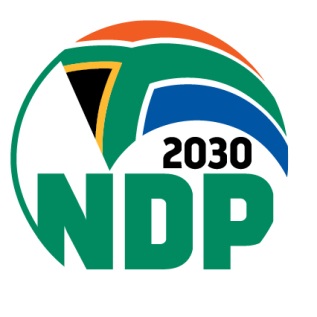 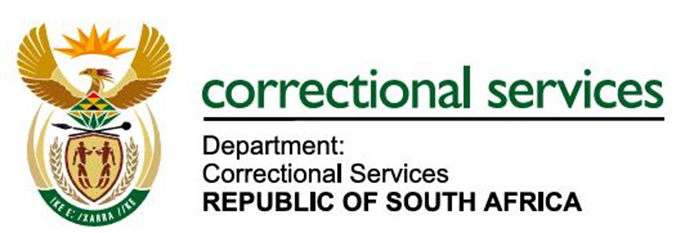 48
CONTENT
2.
1.
3.
4.
5.
6.
49
PROGRAMME BUDGET STRUCTURE
Department of Correctional Services ▐ 2020-21 Annual Performance Plan
50
1.
Programme Performance Information
51
PROGRAMME 1: ADMINISTRATION
Department of Correctional Services ▐ 2020-21 Revised Annual Performance Plan
52
52
PROGRAMME 1: ADMINISTRATION
Department of Correctional Services ▐ 2020-21 Revised Annual Performance Plan
53
53
PROGRAMME 1: ADMINISTRATION
Department of Correctional Services ▐ 2020-21 Revised Annual Performance Plan
54
54
PROGRAMME 1: ADMINISTRATION
Department of Correctional Services ▐ 2020-21 Revised Annual Performance Plan
55
55
PROGRAMME 1: ADMINISTRATION
Department of Correctional Services ▐ 2020-21 Revised Annual Performance Plan
56
56
PROGRAMME 2: INCARCERATION
Department of Correctional Services ▐ 2020-21 Revised Annual Performance Plan
57
57
PROGRAMME 2: INCARCERATION
Department of Correctional Services ▐ 2020-21 Revised Annual Performance Plan
58
58
PROGRAMME 3: REHABILITATION
Department of Correctional Services ▐ 2020-21 Revised Annual Performance Plan
59
59
PROGRAMME 3: REHABILITATION
Department of Correctional Services ▐ 2020-21 Revised Annual Performance Plan
60
60
PROGRAMME 3: REHABILITATION
Department of Correctional Services ▐ 2020-21 Revised Annual Performance Plan
61
61
PROGRAMME 4: CARE
Department of Correctional Services ▐ 2020-21 Revised Annual Performance Plan
62
62
PROGRAMME 4: CARE
Department of Correctional Services ▐ 2020-21 Revised Annual Performance Plan
63
63
PROGRAMME 5: SOCIAL REINTERGRATION
Department of Correctional Services ▐ 2020-21 Revised Annual Performance Plan
64
64
PROGRAMME 5: SOCIAL REINTERGRATION
Department of Correctional Services ▐ 2020-21 Revised Annual Performance Plan
65
65
PART D OF THE ANNUAL PERFORMANCE PLAN
Infrastructure projects
Department of Correctional Services ▐ 2020-21 Revised Annual Performance Plan
66
66
PART D OF THE ANNUAL PERFORMANCE PLAN
Public-Private Partnerships
Department of Correctional Services ▐ 2020-21 Revised Annual Performance Plan
67
67
6.
Overview of the 2020/21 Adjusted Budget and MTEF Estimates
SUMMARY OF ALLOCATIONS FOR 2020 ENE AND SPECIAL ADJUSTMENT BUDGET FOR 2020/21 FINANCIAL YEAR
Department of Correctional Services ▐ 2020-21 Revised Annual Performance Plan
69
2020 ENE ADDITIONAL ALLOCATIONS
Department of Correctional Services ▐ 2020-21 Revised Annual Performance Plan
An additional amount of R66 million has been allocated for the implementation of the criminal justice strategy over the MTEF period. These funds allocated under the information technology subprogramme will be used to implement the mesh network for device management.

The additional allocations for DCS are as follows for 2020/21 to the 2022/23 financial year:
 2020/21 R20 million
2021/22 R22 million
2022/23 R24 million
70
2020 ENE BUDGET REPRIORITISATION
Material reallocations of funding in DCS include:-

Programme Administration
An amount of R432 million will be reprioritised during 2019 AENE and over 2020 MTEF period as per Treasury SCOA classification for post-retirement benefits from CoE to Transfers and subsidies under households for payment of GEMS continuation members and their dependants. The restatement over the 2020 MTEF will amount to R1.5 billion. The administration of the GEMS continuation members has proven a challenge for DCS and a request has been made therefor to shift this function to National Treasury under Programme 7: Civil and Military Pensions, Contributions to funds and other benefits where functions are better suited to perform controls over membership of pensioners

Programme Care
The department also reallocated the bulk of outsourced funding for nutritional services of the 7 management areas plus the remaining management area still outsourced in 2019 from Agency and support / outsourced services to Inventory: Food and food supplies over the 2020 MTEF.
Department of Correctional Services ▐ 2020-21 Revised Annual Performance Plan
71
2020 MTEF BUDGET BASELINE REDUCTIONS
Department of Correctional Services ▐ 2020-21 Revised Annual Performance Plan
DCS 2020 MTEF budget baselines were cut following the decision by the cabinet. These reductions were effected against compensation of employees. The number of funded posts in the department is expected to decrease marginally from 37 709 in 2019/20 to 36 996 in 2022/23

The final revised allocations for DCS are as follows for 2020/21 to the 2022/23 financial year:
•	2020/21 R26,800 billion
•	2021/22 R28,566 billion
•	2022/23 R29,779 billion
72
IMPACT OF 2020 MTEF BUDGET BASELINE CUTS
Department of Correctional Services ▐ 2020-21 Revised Annual Performance Plan
Cabinet has approved budget reductions to the department’s baseline of R397.2 million in 2020/21, R418.9 million in 2021/22 and R308.1 million in 2022/23, mainly on the allocations for compensation of employees. As a result, the number of personnel in the department is expected to decrease from 37 709 in 2019/20 to 36 996 in 2022/23 through the gradual termination of contracts and natural attrition, including early retirement. The work of the department remains labour intensive, and, as such, an estimated 70 per cent (R59.6 billion) of total expenditure over the MTEF period is earmarked for compensation of employees.

The department will need to manage the filling of funded vacant posts within the COE ceiling , which require the constant In Year Monitoring of the COE expenditure. Should the projected expenditure indicate a possible over expenditure the filling of funded vacant posts should be suspended.

The department is in the process of aligning PERSAL with the funded establishment
73
BUDGET BASELINE REDUCTIONS FROM 2015 MTEF
Department of Correctional Services ▐ 2020-21 Revised Annual Performance Plan
Budget baselines reductions from 2015/16 to 2022/23 are as follows:
74
BUDGET BASELINE REDUCTIONS FROM 2015 MTEF (cont…)
Department of Correctional Services ▐ 2020-21 Revised Annual Performance Plan
Impact of Compensation of Employees baseline budget cuts
The total Compensation of Employees baseline budget cuts from 2015/16 financial year to 2022/23 is R4,24 billion
The Department previously had a funded post establishment of 42 006 posts. Since the implementation of compensation ceiling in public sector coupled with baseline budget cuts, the funded establishment of the Department will be reduced to 36 996 over the 2019 MTEF.
A further 866 posts had to be abolished to accommodate funding for Case Management Committees and Judicial Inspectorate for Correctional Services (JICS).
The MTEF budget to honour the settlement agreement on 2nd Phase of the Occupation Specific Dispensation (OSD) for correctional officials which gave effect to the implementation of a revised salary structure owing to recognition of experience, had to be accommodated within the Compensation of Employees ceiling as no additional budget was received. This means that posts had to be reduced to absorb the increased salary notches and deliberately delay the filling of posts so as to accommodate the once-off  30% in lieu of salary back-payments.
Challenges with governance and compliance since there are limited number of employees available to do the work, particularly due to unfunded posts in Programme Administration.
Implementation of the corrections mandate as well as achievement of strategic objectives may be negatively affected in view of cuts on compensation of employees.
75
BUDGET BASELINE REDUCTIONS FROM 2015 MTEF (cont…)
Department of Correctional Services ▐ 2020-21 Revised Annual Performance Plan
Impact of Goods and Services baseline budget cuts 
The total Goods and Services baseline budget cuts from 2015/16 financial year to 2022/23 is R2,2 billion
Goods and Services budget allocation is not sufficient to cater for Departmental needs and commitments
The department has a shortfall on accommodation charges payable to DPW amounting to R2,1 billion over the 2020 ENE medium term
The budget cuts under Goods and Services have put immense budgetary pressure on the operational budgets for both correctional centres and administration
76
BUDGET BASELINE REDUCTIONS FROM 2015 MTEF (cont…)
Department of Correctional Services ▐ 2020-21 Revised Annual Performance Plan
Impact of Payments for Capital Assets baseline budget cuts 
The total Payments for Capital Assets baseline budget cuts from 2015/16 financial year to 2022/23 is R889 million
The Department has an infrastructure delivery programme that seeks to address overcrowding through construction and upgrading of correctional facilities to increase bed spaces as well maintenance of existing facilities. 
Critical needs for machinery and equipment are currently managed through MTEF reprioritisation as well as in-year reprioritisation of savings.
77
IMPACT OF BUDGET CUTS ON SERVICE DELIVERY
Department of Correctional Services ▐ 2020-21 Revised Annual Performance Plan
Historically, the Department has had the following budget pressures:
Municipal Services
The earmarked budget allocations for municipal services overspent by R128 million; R207,9 million and R164 million in 2014/15; 2015/16 and 2016/17 financial years respectively
These shortfalls were managed through underspending elsewhere during the financial year to supplement the earmarked amounts 
The Department had to hold back payments on municipal services amounting to R184 million in 2015/16 to avoid overspending of the budget 
These pressures has to some extent been addressed through the restatement of the baseline which effectively reduced Payments for Capital Assets (specifically and exclusively appropriated) and increased Goods and Services to partly address the funding shortfall on Municipal services (earmarked amount)
In the 2017/18 financial year the earmarked budget allocation for municipal services overspent by R159,4 million after the allocation was increased by R183 million through reprioritisation. 
Agriculture 
In pursuit for self-sufficiency, the Department has a number of farming operations which produce food items such as milk, vegetables, fruit, meat etc. 
Reduced funding will negatively affect production levels, thereby exacerbating the Department’s reliance on external sourcing of food items.
78
IMPACT OF BUDGET CUTS ON SERVICE DELIVERY (Cont…)
Department of Correctional Services ▐ 2020-21 Revised Annual Performance Plan
Unfunded Asset Replacement Plan 

Fleet
The Department does not have a baseline for replacing aging fleet and agricultural implements. The fleet was last replenished in 2015. Previous baseline reductions have resulted in lack of funds to finance the procurement of vehicles 
In order for the Department to effectively execute its mandate it must have a reliable fleet. 
The fleet is mainly used for the transportation of sentenced offenders to courts and hospital for medical treatment as well as for the monitoring of parolees and probationers.
A constantly overhauled fleet of vehicles is essential to service delivery often hampered by the risk of vehicle unavailability, due to the regular maintenance and repairs that need to be performed on older vehicles.
Workshop Machinery and Equipment
The Department is involved in production workshops to manufacture furniture steel products activities for rehabilitation of offenders and self-sustenance with regard to furniture and fencing. Workshop machinery and equipment has to be replaced at the end of its lifecycle.
79
BUDGET ALLOCATIONS CONDITIONS
Department of Correctional Services ▐ 2020-21 Revised Annual Performance Plan
The following 2020/21 adjusted allocations will be listed as specifically and exclusively appropriated in the 2020 Appropriatin Bill read together with 2020 Adjustments Appropriation Bill, and may not be used for purposes other than those specified:
Repair and maintenance of correctional and other facilities – R166,8 million.
Upgrading, rehabilitation and refurbishment of correctional and other facilities – R409,2 million
Compensation of Employees – R18,494 billion.

Departmental compensation ceilings have been set incorporating the reductions over the MTEF period as approved by Cabinet and the virements effected to fund COVID-19.

The amounts of R18,494 billion in 2020/21, R20,028 billion in 2021/22 and R20,882 billion in 2022/23 provide the total allocation towards the payment of Compensation of Employees in DCS. 

Funds earmarked for the Judicial Inspectorate for Correctional Services amount to R81,5 million in 2020/21, R86 million in 2021/22 and R90,1 million in 2022/23.
80
FUNDING OF COVID-19 FOR 2020/21 FINANCIAL YEAR
Department of Correctional Services ▐ 2020-21 Revised Annual Performance Plan
Following the outbreak of COVID-19 pandemic in the country, the department adopted a proactive approach in mitigating against the risk of the spread of the virus in correctional facilities

In this regard an estimated additional expenditure amounting to R606,947 million will be incurred in 2020/21 financial year.  The aforementioned unavoidable additional expenditure was reprioritised during the Special Adjustment Budget from Compensation of Employees, Goods and Services and Payments for Capital Assets under all programmes excluding Social Reintegration. 
The anticipated savings are due to vacancy savings, delayed infrastructure implementation, insourcing and limited lockdown savings. The bulk of these funds were shifted to Programme Administration for Information Technology and    Programme Care for health and hygiene services.  
Quarantine/Isolation Units were reprioritised within Sub-programme Facilities under Programme Incarceration.
81
FUNDING OF COVID-19 FOR 2020/21 FINANCIAL YEAR (Cont…)
Department of Correctional Services ▐ 2020-21 Revised Annual Performance Plan
COVID-19 related expenditure will be incurred on the following:
Personal Protective Equipment (PPEs) – R209 million
Procurement of PPEs and medical supplies for DCS members and inmates (masks including N95 and surgical masks, surface and hand sanitisers, gloves, electronic thermometer scanners)
Increase Health Care Workers capacity – R63,8 million
Recruitment on a one-year contract of 349 enrolled/retired nurses to enhance the provision of primary health care services and the screening of staff.
Quarantine/Isolation Units – Installation and rental - R21,641 million
Procurement of temporary quarantine/isolation units required in a number of correctional facilities nationwide
82
FUNDING OF COVID-19 FOR 2020/21 FINANCIAL YEAR (Cont…)
Department of Correctional Services ▐ 2020-21 Revised Annual Performance Plan
Health Care Services to Inmates and Members – R40 million
Increased expenditure on National Health Laboratory Services (i.e. testing for COVID-19 and baseline tests), Flu Vaccines and other medicines as well as medicines
Laundry machines and decontamination of correctional facilities - R21,284 million
Procurement of laundry machines for the eleven (11) isolation/quarantine sites and decontamination of correctional facilities
Information Technology – R250 million
Maintaining inmate contacts with families by communicating through video visits, Inmate Telephone System and Message Link
Integrated Security System - Security management system and implementation of body security canners which is threat detection solution which combines ultra-low radiation with maximum visibility.
83
FUNDING OF COVID-19 FOR 2020/21 FINANCIAL YEAR (Cont…)
Department of Correctional Services ▐ 2020-21 Revised Annual Performance Plan
The 2021/22 and 2022/23 financial years baseline allocations have not been revised for COVID-19 impact but will be reviewed during the 2021 MTEF budget process in consultation with National Treasury.
84
ENE 2020 ALLOCATIONS PER PROGRAMME AND ECONOMIC CLASSIFICATION WITH 2020/21 ADJUSTED
Department of Correctional Services ▐ 2020-21 Revised Annual Performance Plan
85
COMMENTS ON 2020 ENE PER ECONOMIC CLASSIFICATION
Department of Correctional Services ▐ 2020-21 Revised Annual Performance Plan
Compensation of Employees:
The bulk of  spending goes towards the Incarceration programme for expenditure on compensation of employees due to the labour intensive nature of this programme

Goods and Services:
The bulk of spending goes towards agency and support services for PPP correctional centres and medical expenditure; inventories of food and consumable supplies for physical care of offenders; operating leases for office accommodation and accommodation charges and property payments for municipal services as well as repairs and maintenance on correctional facilities

Payments for Capital assets:
The bulk of the spending goes towards infrastructure spending, security, IT system for Inmate Telephone System and Message Link and Integrated Security System, for computers, transport and other machinery and equipment as well as hiring of photo copy machines. All other equipment needs will be managed through in year reprioritisation of savings as the budget for vehicles is grossly insufficient
86
2020 ENE ALLOCATION PROGRAMME 1: ADMINISTRATION
Department of Correctional Services ▐ 2020-21 Revised Annual Performance Plan
87
COMMENTS ON 2020 ALLOCATION FOR PROGRAMME 1: ADMINISTRATION
Department of Correctional Services ▐ 2020-21 Revised Annual Performance Plan
This programme provides for the strategic leadership, management, support  and judicial inspection services to the Department.

This programme is labour intensive and most of the spending is on compensation of employees and on goods and services items related to personnel.

The Programme made provision for a funded PERSAL head count of 5 678 posts in the 2020/21 financial year.	

Over the medium term, the Administration programme is expected to spend R16,765 billion which is 19.5 % of the total vote allocation 
Average growth rate of this programme from the 2019/20 adjusted appropriation to 2022/23 is 6.6%
88
2020 ENE ALLOCATION PROGRAMME 2:  INCARCERATION
Department of Correctional Services ▐ 2020-21 Revised Annual Performance Plan
89
COMMENTS ON 2020 ALLOCATION FOR PROGRAMME 2:  INCARCERATION
Department of Correctional Services ▐ 2020-21 Revised Annual Performance Plan
This programme provides for 
appropriate services and well maintained physical infrastructure that supports safe and secure conditions of detention consistent with maintaining the human dignity of inmates, personnel and the public.
the administration and profiling of inmates and the consideration of offenders for release or placement into the system of community corrections.
The Programme made provision for a funded PERSAL head count of 26 184 posts in 2020/21 financial year	
This programme is labour intensive and most of the spending is on Compensation of Employees as well as well as capital infrastructure projects, maintenance of buildings, leases and property payments.
Funds were provided to contain the number of escapes from correctional centres and remand detention facilities by strengthening staff supervision of inmates and to provide sufficient and effective security equipment to enhance the performance of security duties.
The programme comprises the bulk of the department’s spending at R50.5 billion over the medium term
Average growth rate of this programme from the 2019/20 adjusted appropriation to 2022/23 is 5.7%, whereas average spending as a % of the total budget declined from 60.9% in the previous ENE to 59,4%
These funds also support the department’s work to reduce the number of inmates who escape and the number  injured in assaults, and other safety and security activities. Since this work is labour intensive, most of the spending is on compensation of employees, which comprises 73.0 per cent of the programme’s budget over the medium term
90
2020 ENE ALLOCATION PROGRAMME 3: REHABILITATION
Department of Correctional Services ▐ 2020-21 Revised Annual Performance Plan
91
COMMENTS ON 2020 ALLOCATION FOR PROGRAMME 3: REHABILITATION
Department of Correctional Services ▐ 2020-21 Revised Annual Performance Plan
Rehabilitation provides offenders with needs based programmes and interventions to facilitate their rehabilitation and enable their social reintegration.
The Programme made provision for a funded PERSAL head count of 2 163 posts in the 2020/21 financial year
The Rehabilitation programme has received R6.845 billion over the medium term. 74.5 per cent of the total budget is allocated to salaries for the officials who provide the rehabilitation programmes
Average growth rate of this programme from the 2019/20 adjusted appropriation to 2022/23 is 5.9% whereas average spending as a % of the total budget increased from 7.4% in the previous ENE to 8.0%
The remainder of the funds are for supplies for departmental workshops, which include wood, steel and textiles workshops, bakeries, a shoe factory, and agricultural facilities. The department also manages 21 farms and 96 small sites that are being used for self-sufficiency and to provide work opportunities for offenders
Over the medium term, the department plans to maintain percentage of sentenced offenders subjected to correctional programmes at 80 per cent, and maintain the percentage of enrolled offenders participating in skills development programmes at 80 per cent
92
2020 ENE ALLOCATION PROGRAMME 4: CARE
Department of Correctional Services ▐ 2020-21 Revised Annual Performance Plan
93
COMMENTS ON 2020 ENE ALLOCATION FOR PROGRAMME 4: CARE
Department of Correctional Services ▐ 2020-21 Revised Annual Performance Plan
This programme provides for needs-based care services aimed at maintaining the personal wellbeing of all inmates in the department’s custody
Average growth rate of this programme from the 2019/20 adjusted appropriation to 2022/23 is 2,7% whereas average spending as a % of the total budget decreased from 9,6% in the previous ENE to 9,2%
The Programme made provision for a funded PERSAL head count of 1 778 posts in 2020/21 financial year	
Programme Care has been allocated R7.8 billion over the medium term. The bulk of spending in the programme is on Goods and Services specifically agency and support services for catering and health services, and food and food supplies for nutritional services. The bulk of COVID-19 expenditure is under this programme.  Due to the liquidation of the main supplier of catering services  the department will need to initially insource the function and as a result shifted funds from agency and support services to food and food supplies and kitchen appliances. Work-study investigation is in process regarding posts for kitchens previously outsourced
Over the medium term, the spending focus under this programme will be on providing health care services to inmates in order to prevent and improve treatment for COVID-19, HIV and AIDS, tuberculosis and sexually transmitted infections, as well as to promote personal hygiene services.
94
2020 ENE ALLOCATION PROGRAMME 5: SOCIAL REINTEGRATION
Department of Correctional Services ▐ 2020-21 Revised Annual Performance Plan
95
COMMENTS ON 2020 ALLOCATION FOR PROGRAMME 5: SOCIAL REINTEGRATION
Department of Correctional Services ▐ 2020-21 Revised Annual Performance Plan
This programme provides for services focused on offenders’ preparation for release, the effective supervision of offenders placed under the system of community corrections and the facilitation of their social reintegration back into communities
Average growth rate of this programme from the 2019/20 adjusted appropriation to 2022/23 is 5,8% whereas average spending as a % of the total budget decreased from 4.1% in the previous ENE to 4.0% 
The Programme made provision for a funded PERSAL head count of 1 955 posts in 2020/21 financial year
Programme Social Reintegration has been allocated R3.4 billion over the medium term. The bulk of this programme’s spending goes towards Compensation of Employees and related Goods and Services items, due to the labour intensive nature of the largest sub-programme, Supervision
Over the medium term, the department plans to maintain the effectiveness of community corrections by ensuring that the percentage of parolees and probationers without violations remains at 97%. The effective reintegration of offenders into society  will take place through the increased victim and offender participation in restorative justice programmes as well as increased parolees and probationers reintegrated through halfway houses
96
ADJUSTED DEPARTMENTAL REVENUE
Department of Correctional Services ▐ 2020-21 Revised Annual Performance Plan
97
ADJUSTED DEPARTMENTAL REVENUE (cont…)
Department of Correctional Services ▐ 2020-21 Revised Annual Performance Plan
98
INFRASTRUCTURE
Department of Correctional Services ▐ 2020-21 Revised Annual Performance Plan
99
OFFICIAL DEVELOPMENT ASSISTANCE (ODA)
Department of Correctional Services ▐ 2020-21 Revised Annual Performance Plan
100
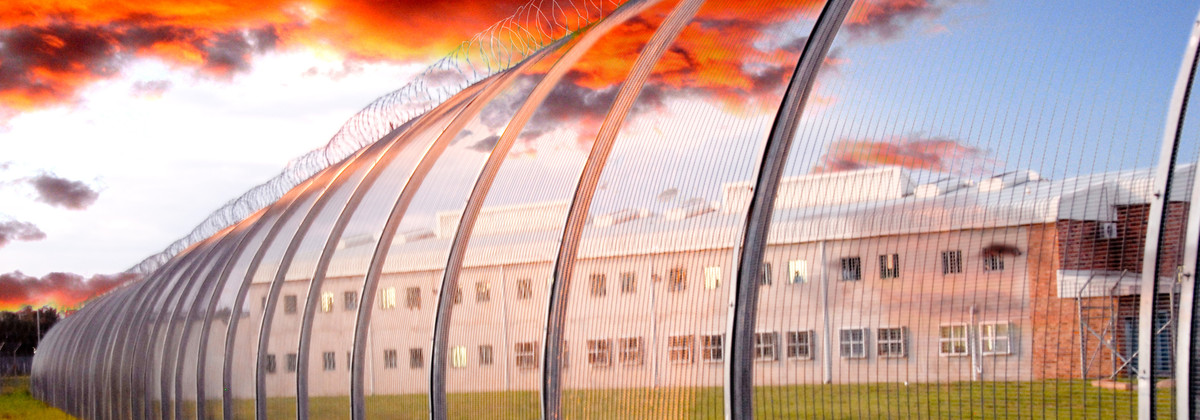 Thank you
Department of Correctional Services (DCS)
Head Office: Correctional Services
124 WF Nkomo Street
WF Nkomo & Sophie De Bruyn Streets
Pretoria Central
Private Bag X136
Pretoria
0001
Website: http://www.dcs.gov.za
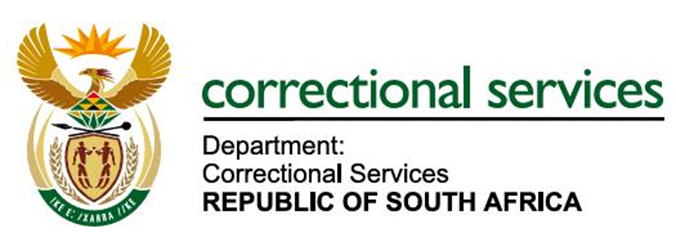 101